Functions
50 points
f(3) is read: “f of 3” and it means you substitute 3 into the equation for f
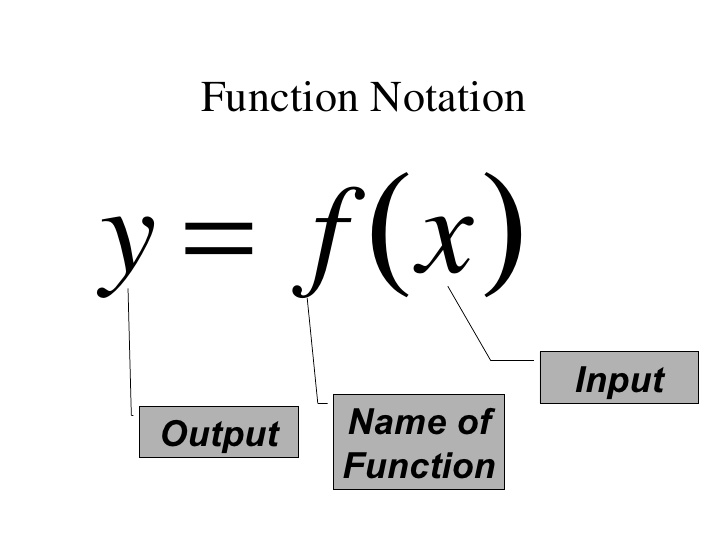 When you are given a graph of a function & asked to find f(3), 
Locate 3 on x-axis
Trace up(or down) to the function’s graph
Find the corresponding y-value
When you are given a graph and asked to to find the value of x for which f(x) = 3
Translate this to: “when does the y-value equal 3?”
Find 3 on the y-axis 
Trace over to the function’s graph and find the corresponding x-value
ALWAYS start with the function closest to the “x” & work your way outward!
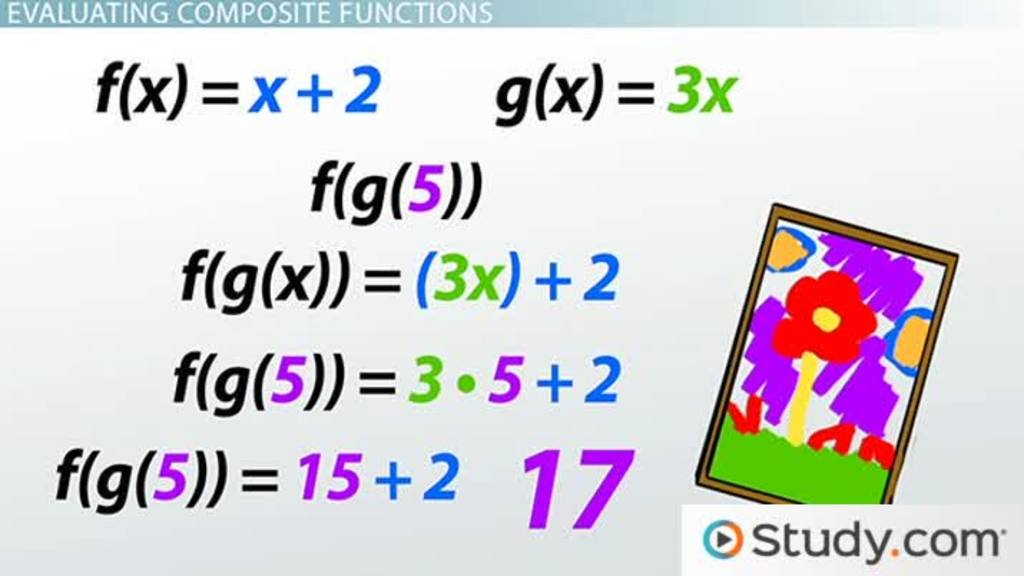 When analyzing the graph of a function, the relationship between x & y-values are as follows:

Increasing: y increases as x increases
Decreasing: y decreases as x increases
Constant: y remains the same as x increases (HORIZONTAL line!)
If the transformation is “with the x,” then a HORIZONTAL change occurs (they look OPPOSITE of what they look like)


If the transformation is not “with the x,” a VERTICAL change occurs
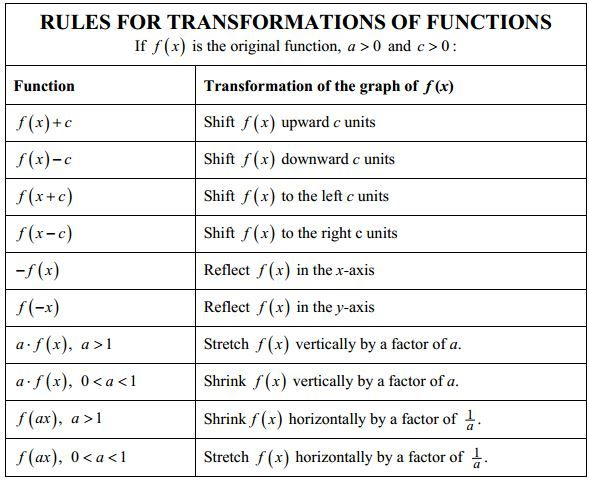